Privacidad y Gobierno Electrónico
Pablo Corona Fraga
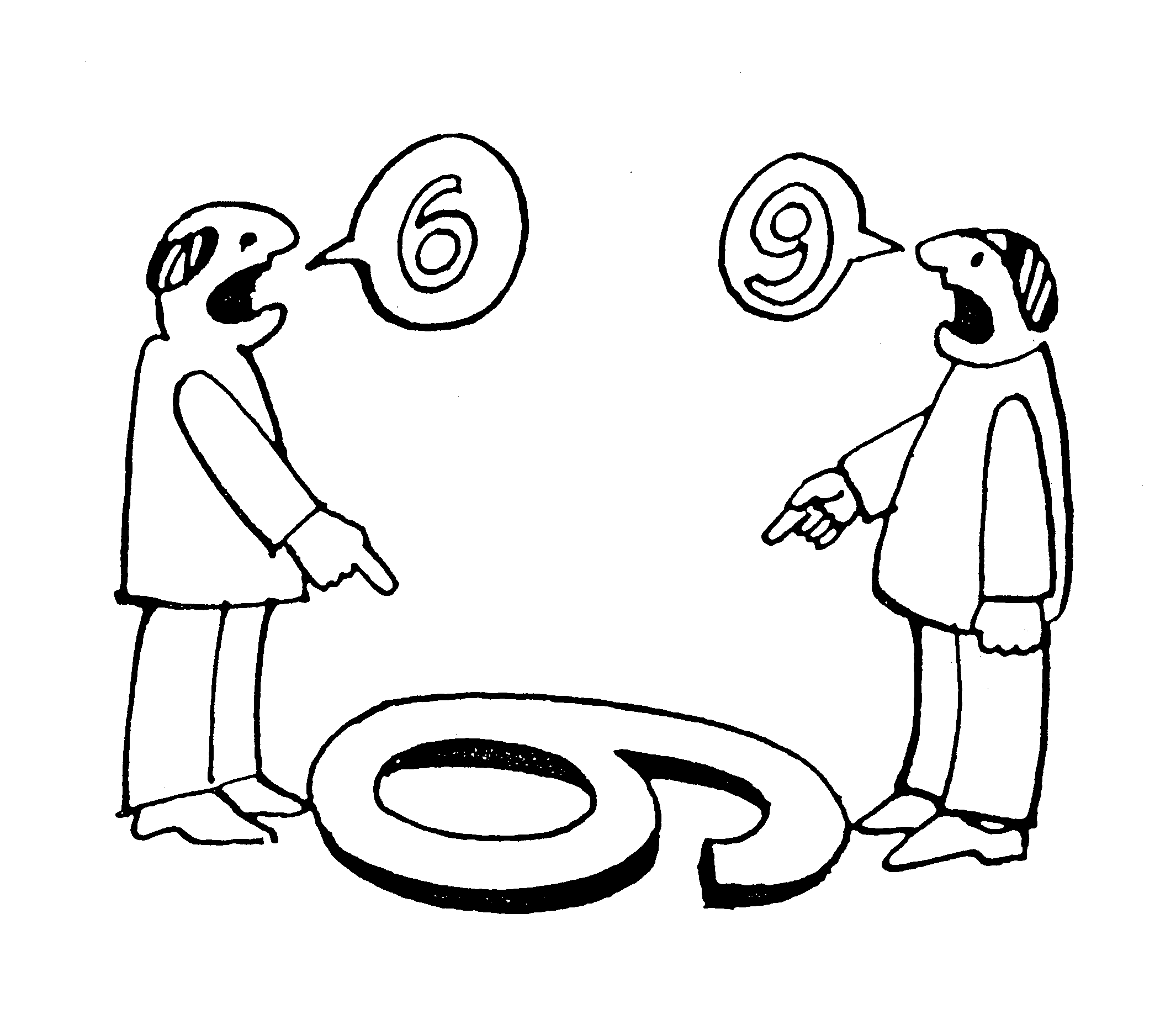 ¿Quién quiere información?
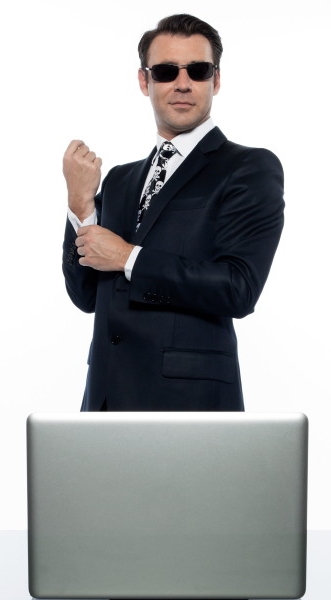 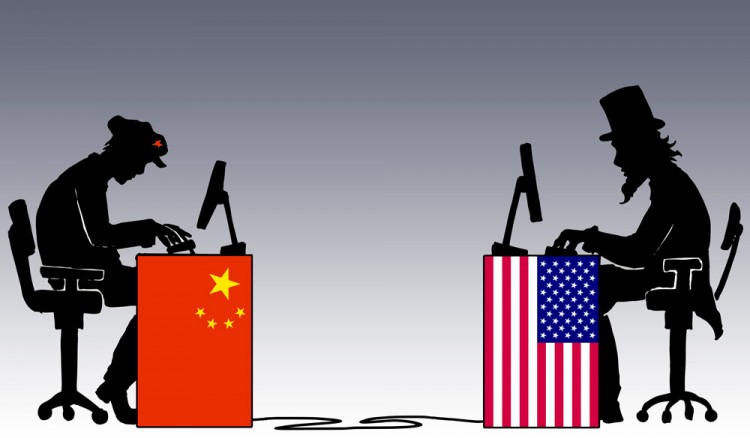 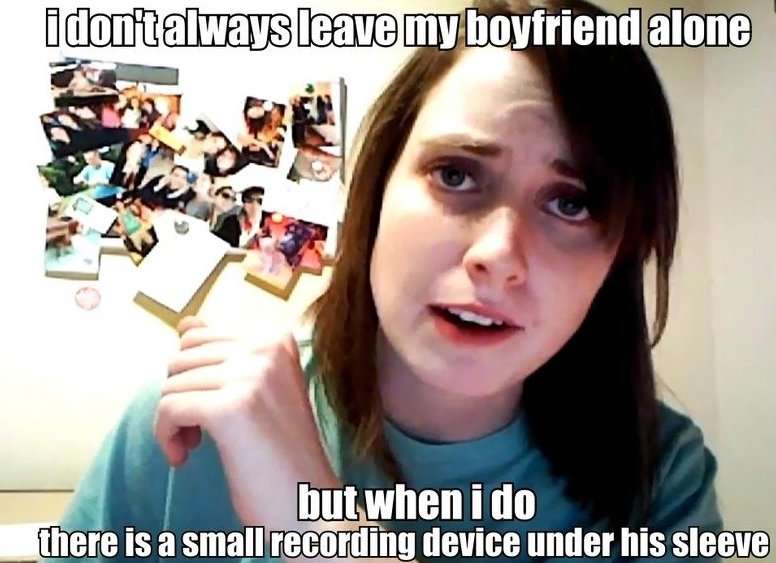 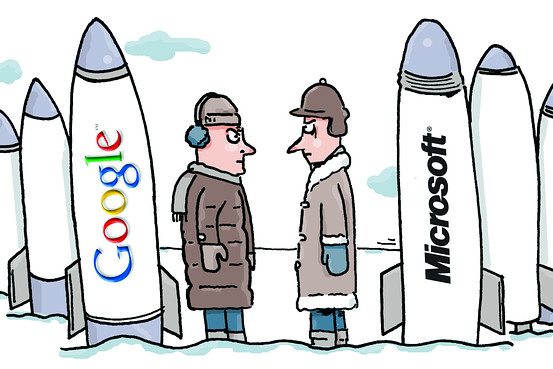 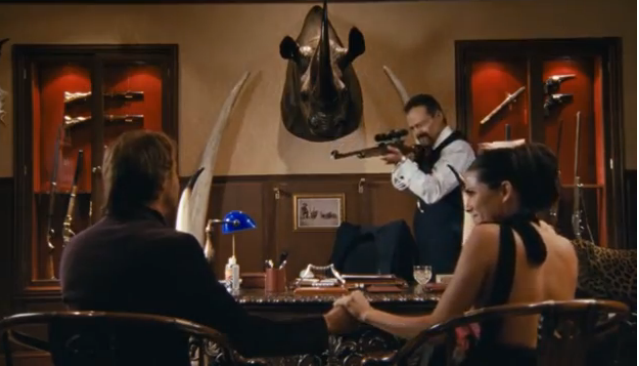 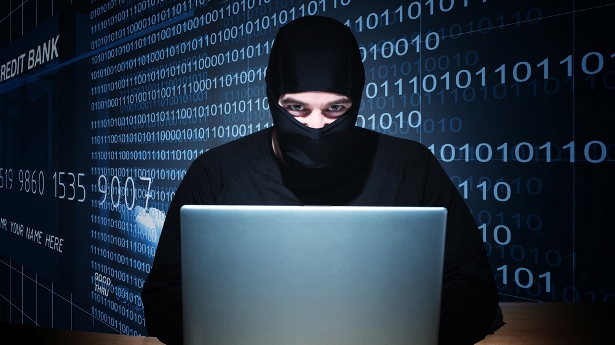 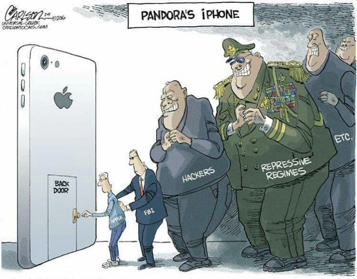 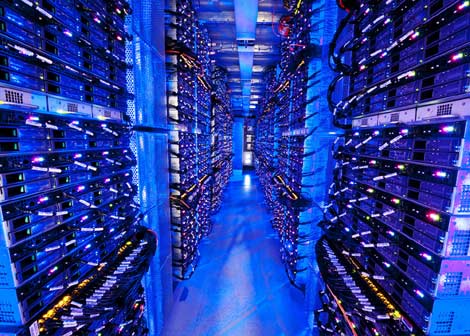 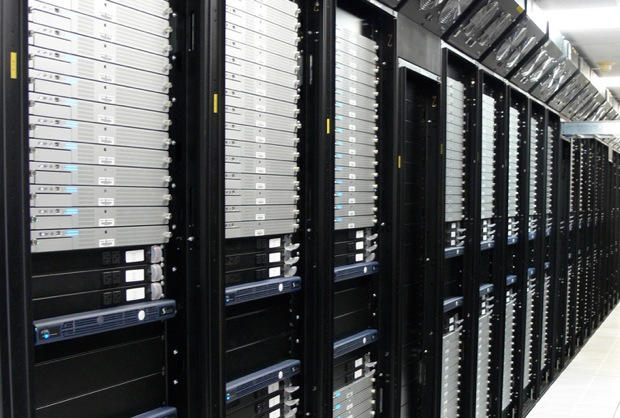 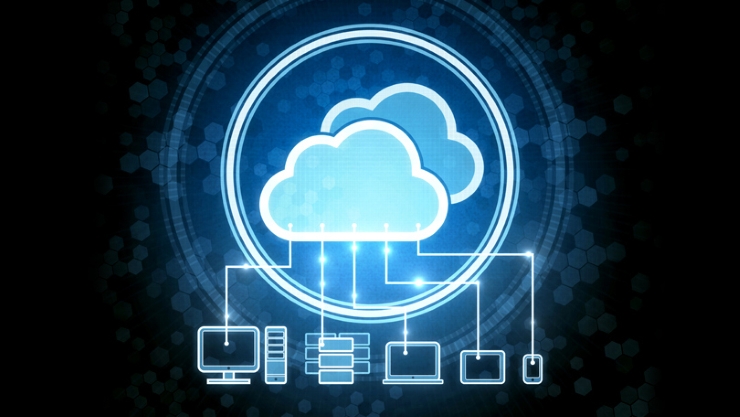 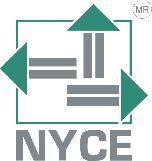 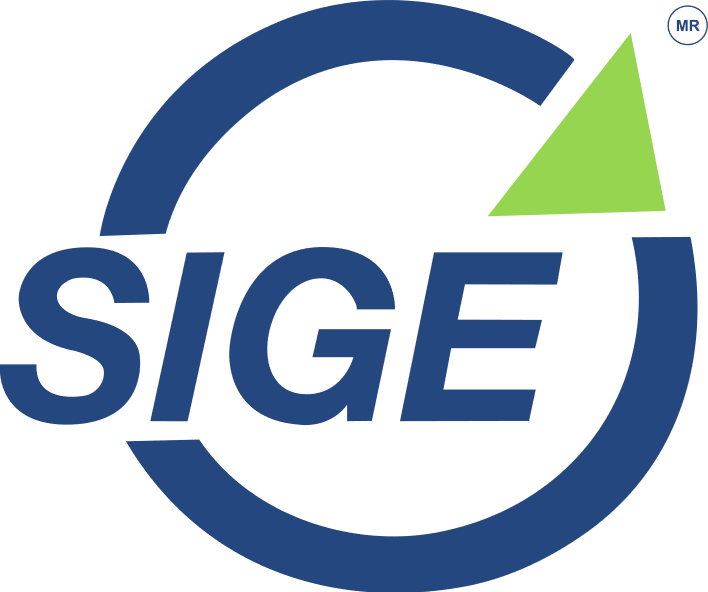 Cloud
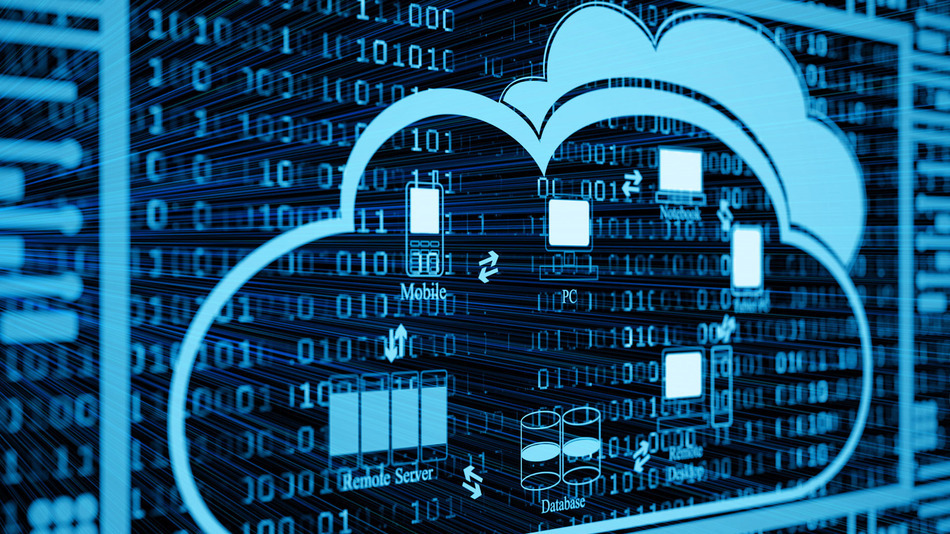 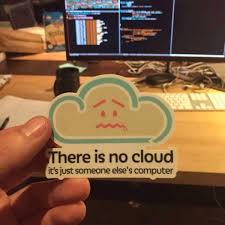 Who do you trust?
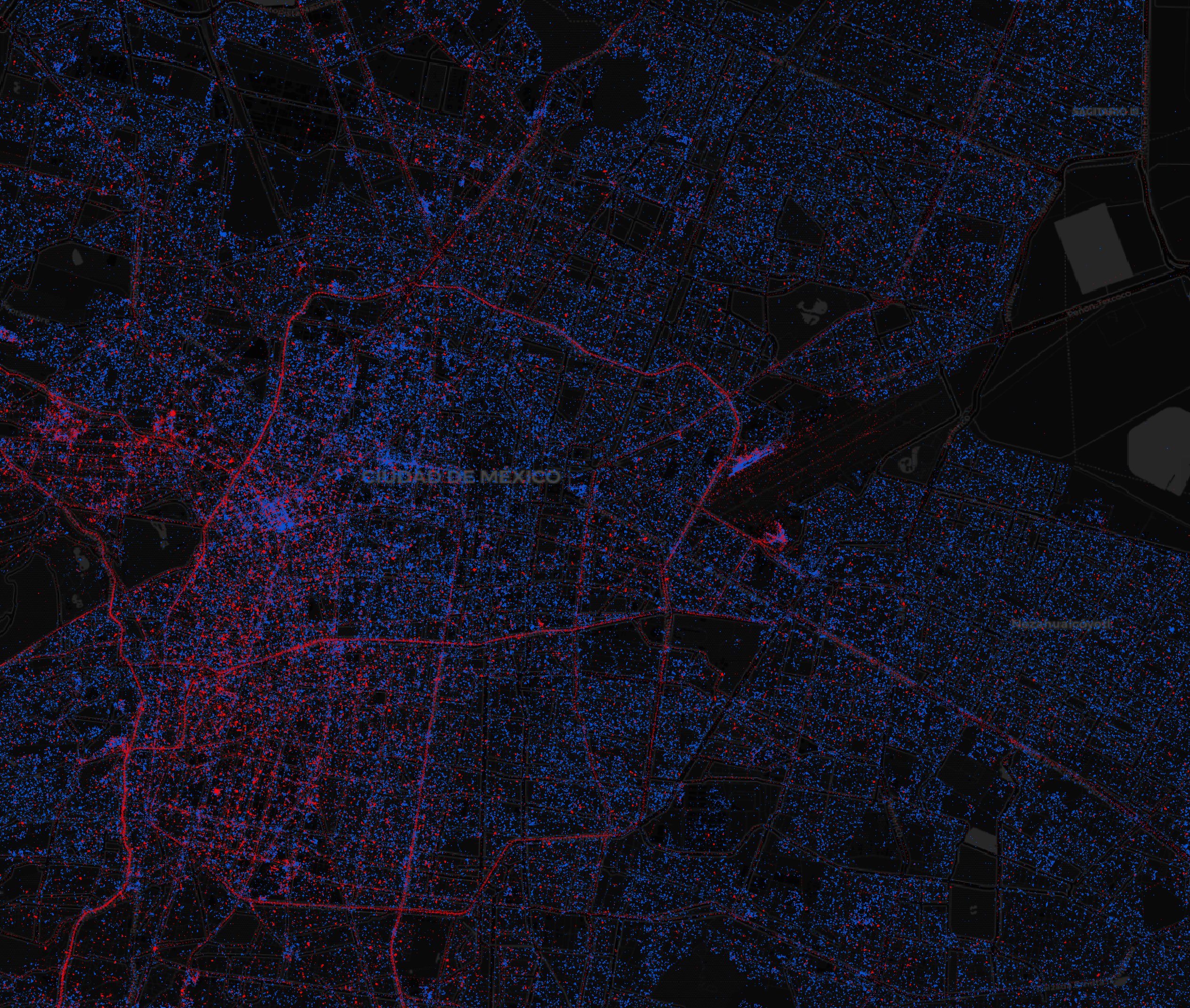 CDMX
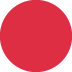 = iPhone
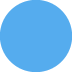 = Android
Análisis de impacto a la privacidad
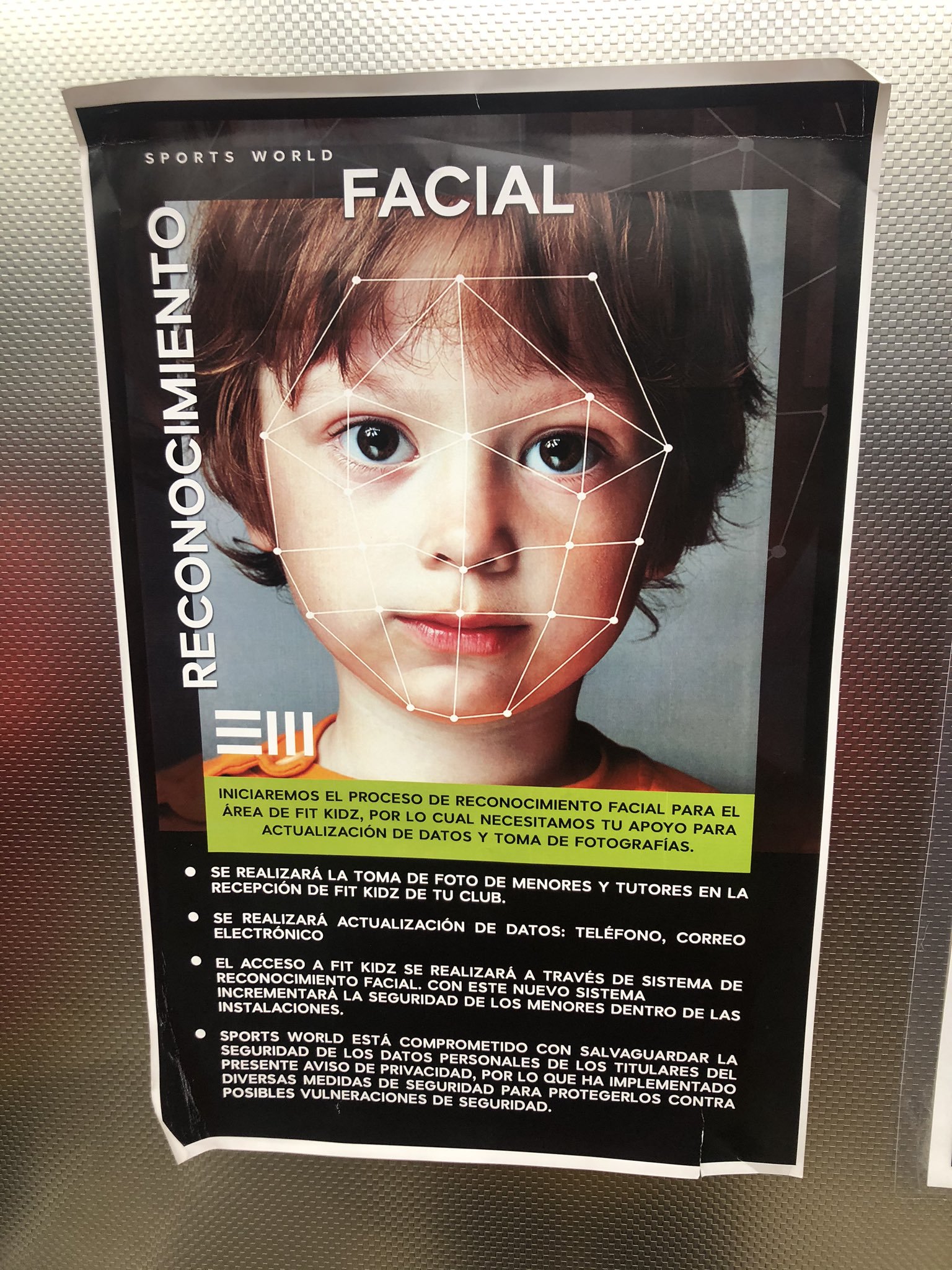 Privacidad por diseño y por defecto
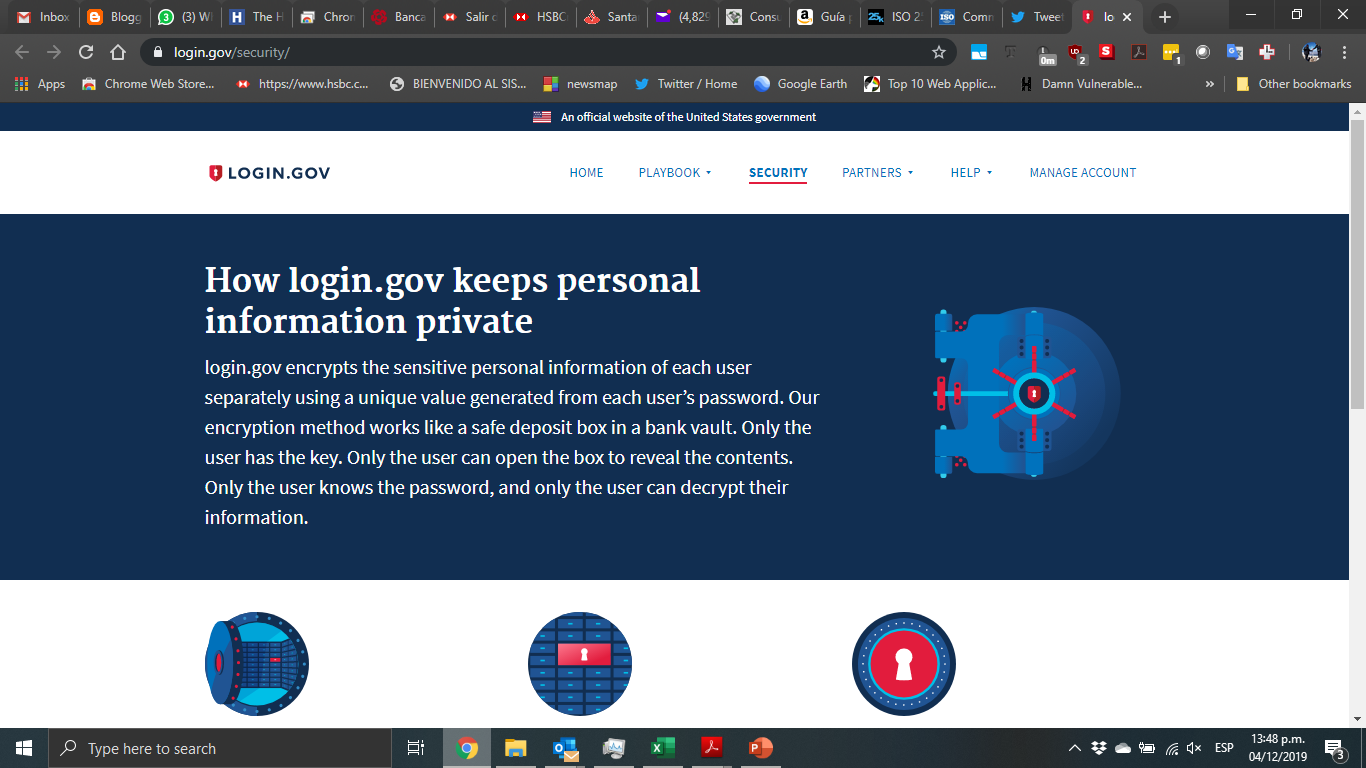 Privacidad por diseño y por defecto
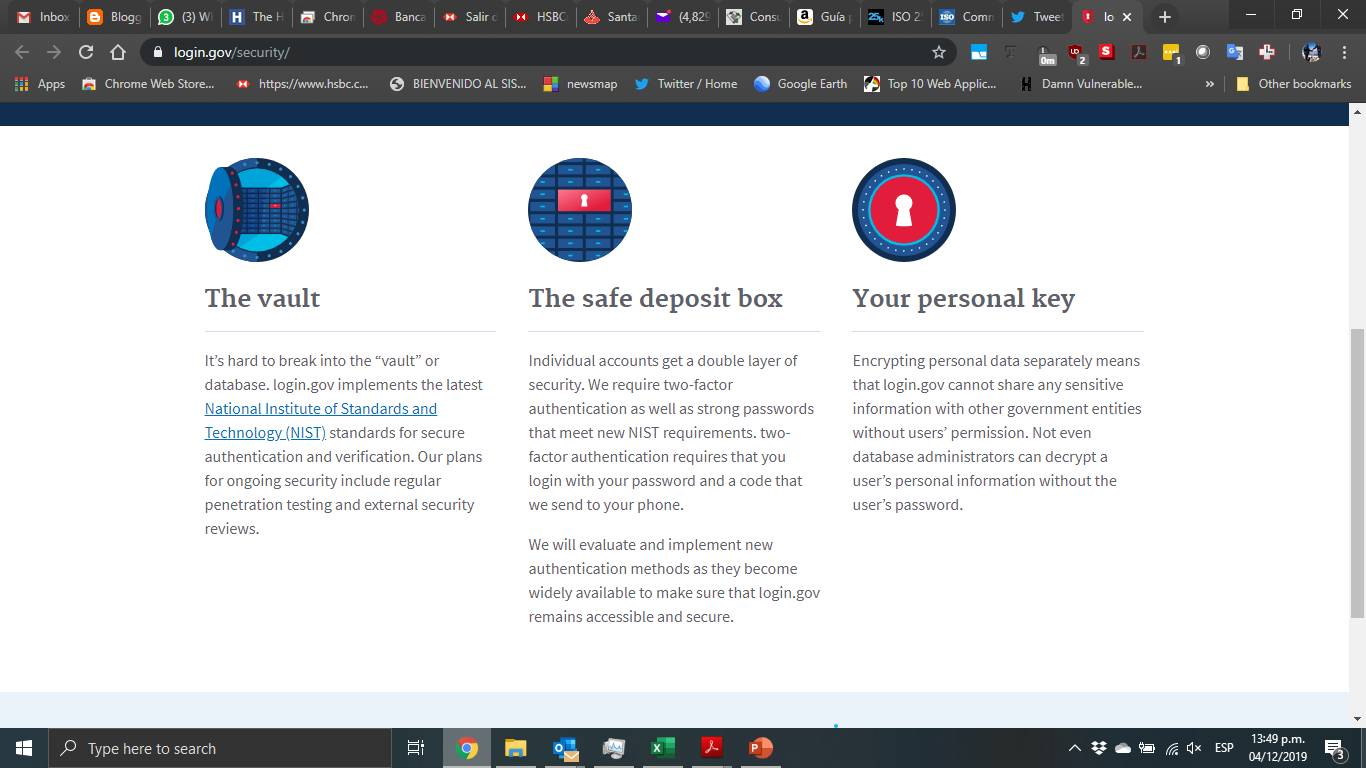 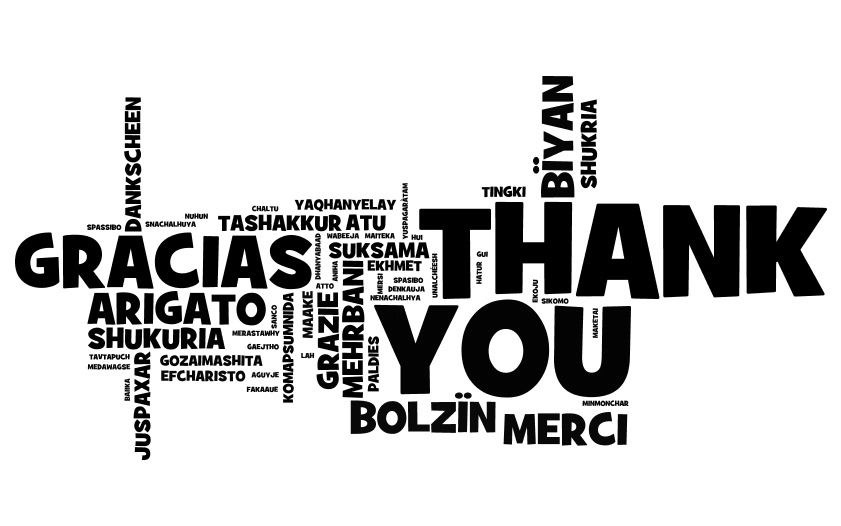 Pablo CORONA FRAGA
pcoronaf@nyce.org.mx
@pcoronaf
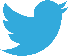